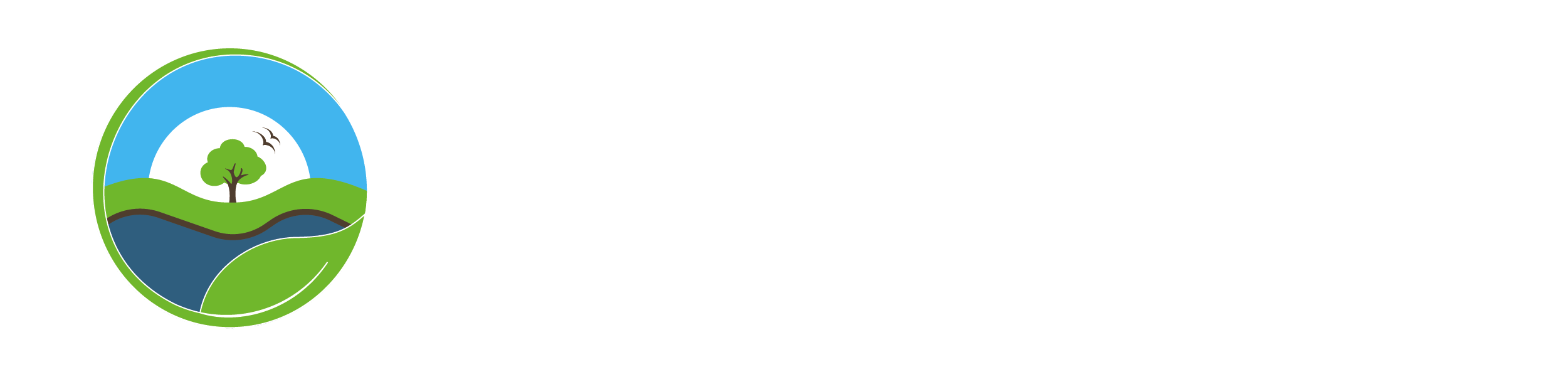 SERVICES & INITIATIVES
Community Air Monitoring Program
Rapid Ambient Air Monitoring 
Concrete Batch Plant Program
Community Conversations
Emergency Response Services 
Field Investigation Services 
Laboratory Services 
Air Services 
Compliance Services 
Permit Services 
Water Services
FILE A COMPLAINT
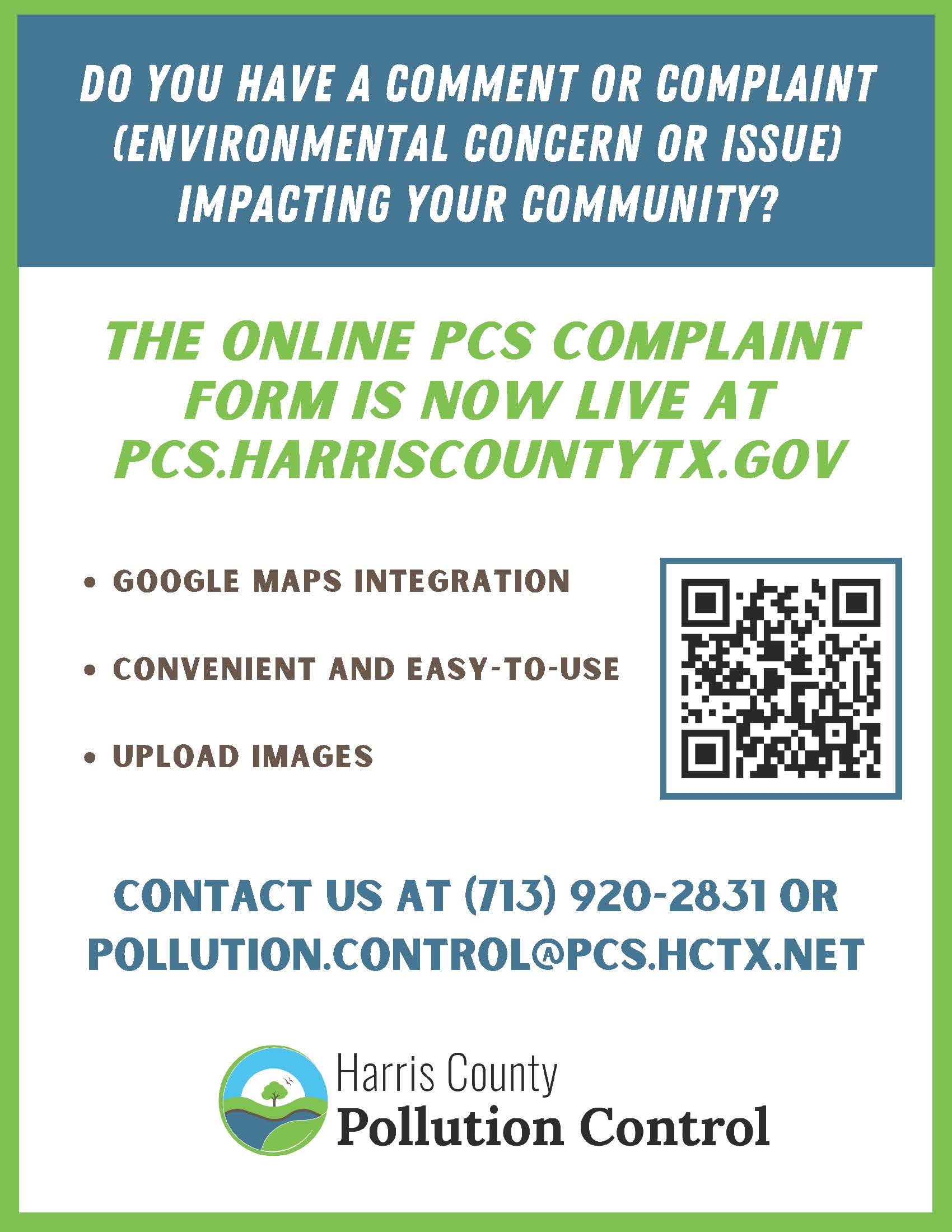 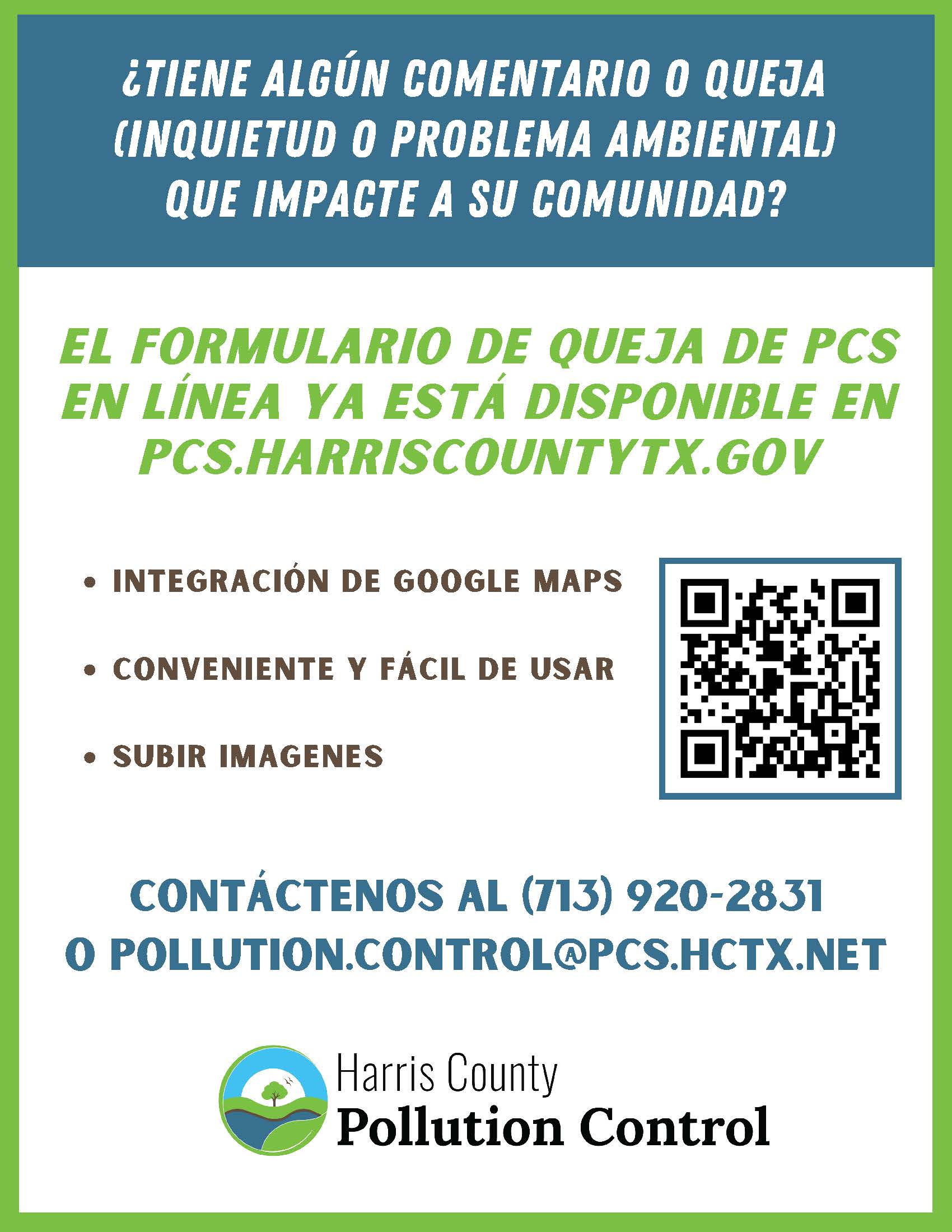 SOCIAL MEDIA
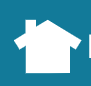 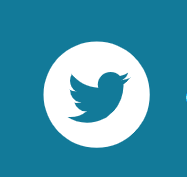 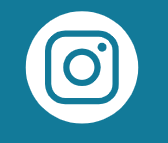 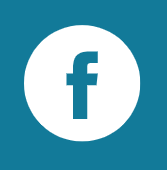 @harriscopc
Nextdoor
@HarrisCoPC
@HarrisCoPollutionControl
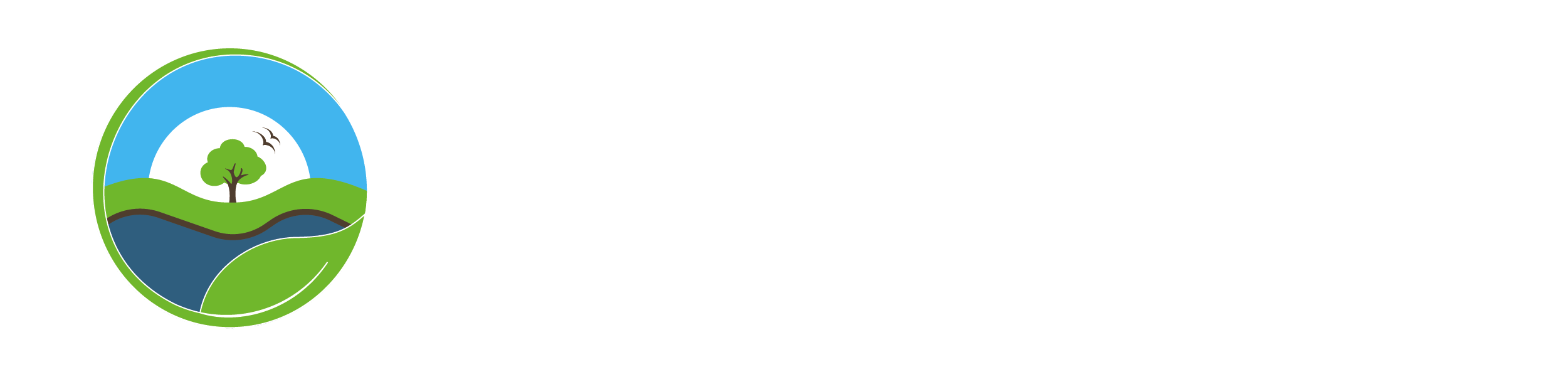 PCS DEPARTMENT
CONTACT INFORMATION
QUESTIONS? COMMENTS? 
LET US KNOW!
ADDRESS
101 South Richey, Suite H Pasadena, Texas 77506
PHONE
713-920-2831 (PCS MAIN)
EMAIL
PCS-Communications@pcs.hctx.net
WEBSITE
Pcs.harriscountytx.gov
Harris County Pollution Control Services Department